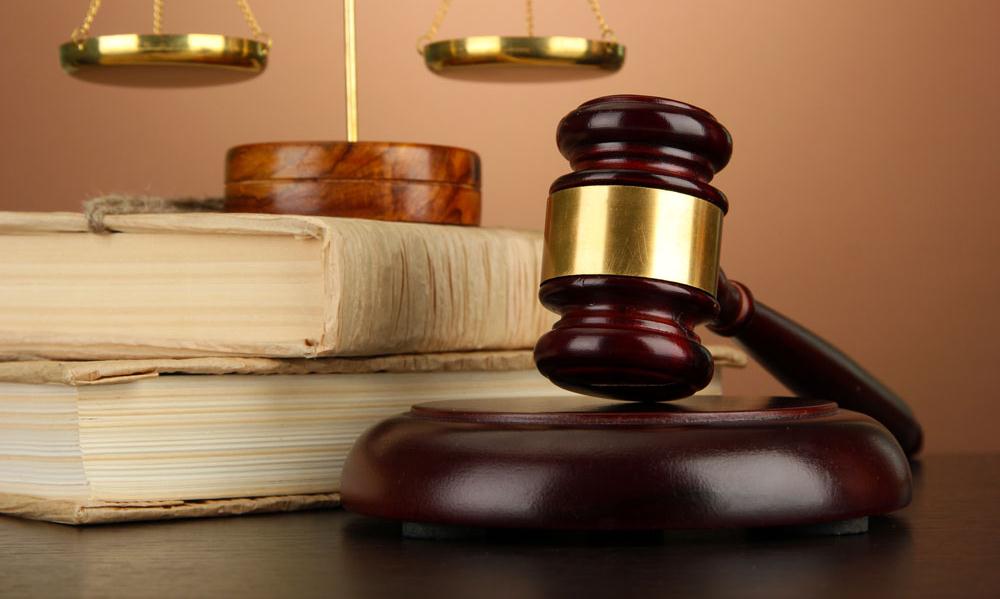 法律法院公平审判PPT
适用于司法机关，法律咨询，法院援助，培训课件等主题
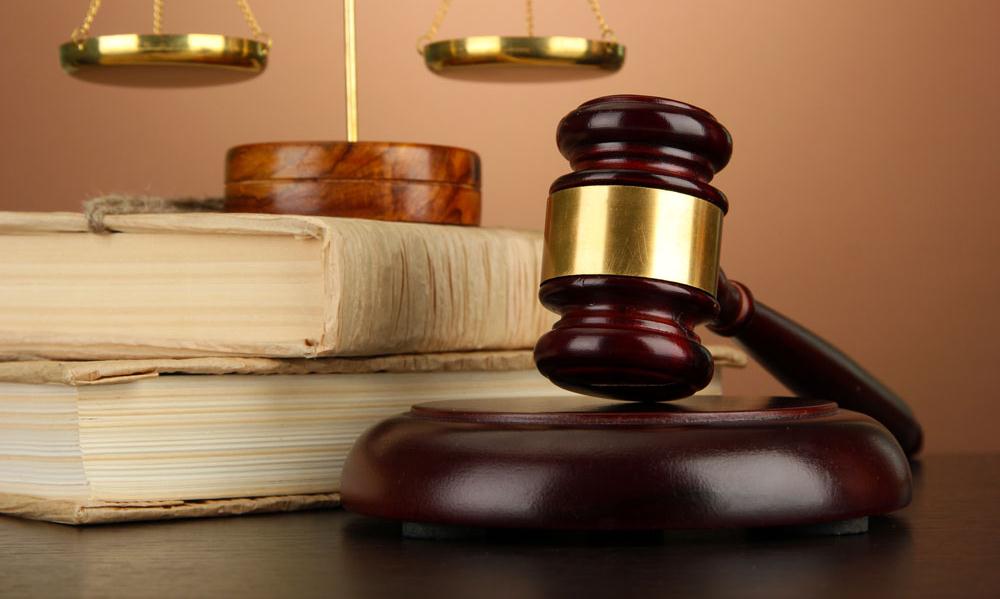 前言
回顾这一年的工作，在取得成绩的同时，我们也看到了工作中的不足和问题，主要反映于XXX的风格、定型还有待进一步探索，尤其是网上的公司产品库充分体现我们XXXX方面和我们这个平台能成为客户提供良好的商机和快捷方便的信息、导航的功能发挥。展望新的一年，我们将继续努力，力争各项工作百尺竿头更进一步，再上一个全新的台阶。
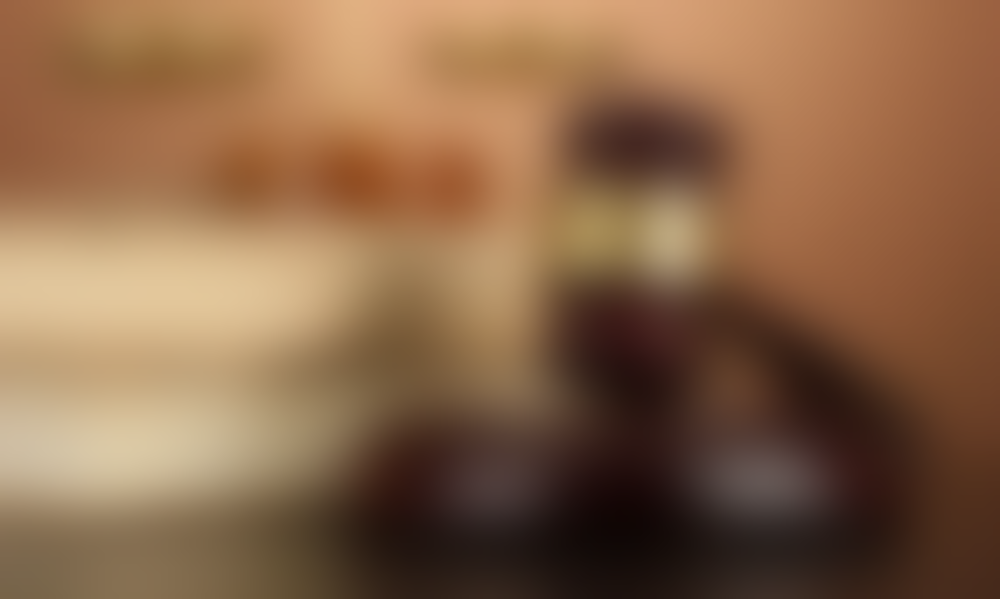 目录
CONTENTS
单击添加标题
单击添加标题
ADD YOUR TITTLE
ADD YOUR TITTLE
单击添加标题
单击添加标题
ADD YOUR TITTLE
ADD YOUR TITTLE
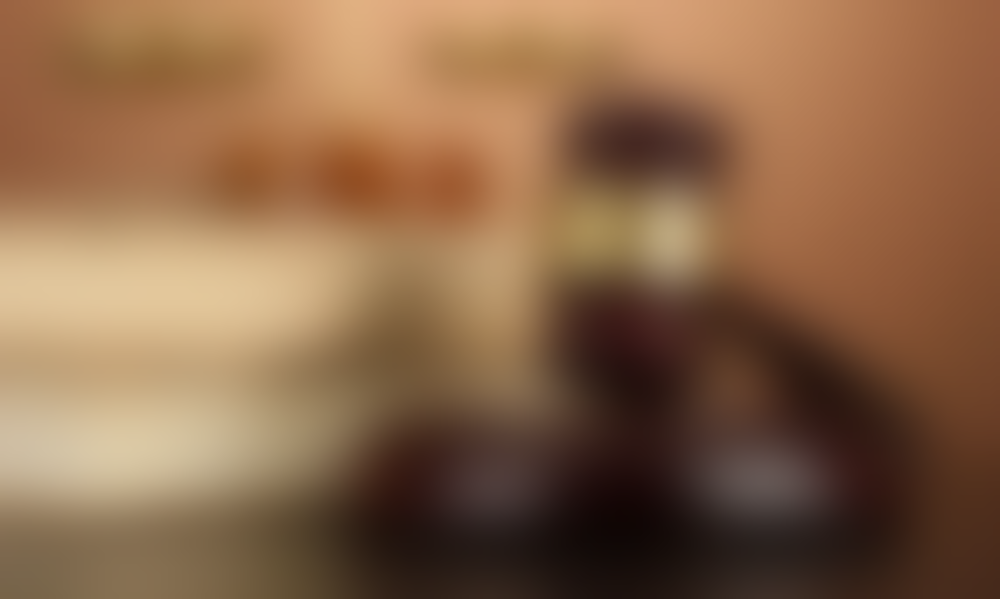 PART  01
单击添加标题
ADD YOUR TITTLE HERE
终止不住那不老的心，去努力，去探寻，去发现，永不退让，不屈服。
单击输入文本
点击此处添加相关的简介文字介绍
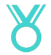 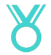 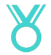 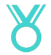 01点击输入文字内容
点击输入文字内容点击输入
文字内容
02点击输入文字内容
点击输入文字内容点击输入
文字内容
03点击输入文字内容
点击输入文字内容点击输入
文字内容
04点击输入文字内容
点击输入文字内容点击输入
文字内容
单击输入文本
点击此处添加相关的简介文字介绍
点击输入简要文字内容，文字内容需概括精炼，不用多余的文字修饰，言简意赅的说明分项内容……
1
点击输入简要文字内容，文字内容需概括精炼，不用多余的文字修饰，言简意赅的说明分项内容……
2
点击输入简要文字内容，文字内容需概括精炼，不用多余的文字修饰，言简意赅的说明分项内容……
3
点击输入简要文字内容，文字内容需概括精炼，不用多余的文字修饰，言简意赅的说明分项内容……
4
关键词
点击输入简要文字内容，文字内容需概括精炼，不用多余的文字修饰，言简意赅的说明分项内容……
5
点击输入简要文字内容，文字内容需概括精炼，不用多余的文字修饰，言简意赅的说明分项内容……
6
单击输入文本
点击此处添加相关的简介文字介绍
点击输入标题文本
90%
点击输入小标题
点击输入简要文字解说。
70%
点击输入小标题
点击输入简要文字解说。
80%
点击输入小标题
点击输入简要文字解说。
50%
点击输入小标题
点击输入简要文字解说。
65%
点击输入小标题
点击输入简要文字解说。
80%
点击输入小标题
点击输入简要文字解说。
单击输入文本
点击此处添加相关的简介文字介绍
点击输入标题文本
点击输入简要文字内容，文字内容需概括精炼，不用多余的文字修饰，言简意赅的说明分项内容。点击输入简要文字内容，文字内容需概括精炼，不用多余的文字修饰，言简意赅的说明分项内容……。
单击添加文本内容
单击添加文本内容
单击添加文本内容
单击添加文本内容
1
2
3
4
单击输入文本
点击此处添加相关的简介文字介绍
● 请在此输入文字内容
● 请在此输入文字内容
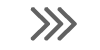 ● 请在此输入文字内容
● 请在此输入文字内容
● 请在此输入文字内容
工作完成情况
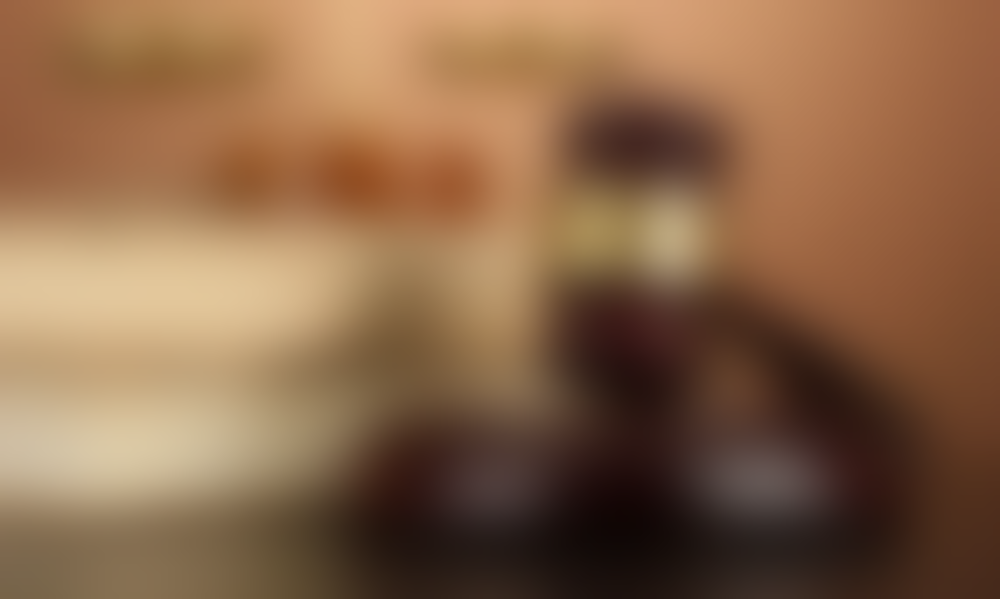 PART  02
单击添加标题
ADD YOUR TITTLE HERE
终止不住那不老的心，去努力，去探寻，去发现，永不退让，不屈服。
单击输入文本
点击此处添加相关的简介文字介绍
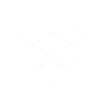 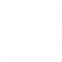 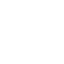 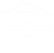 75%
90%
60%
80%
关键词输入
关键词输入
关键词输入
关键词输入
这里输入您的相关文字解释这里输入您的相关文字解释这里输入您的相关文字解释这里输入您的相关文字解释这里输入您的相关文字解释这里输入您的相关文字解释这里输入您的相关文字解释这里输入您的相关文字解释……
单击输入文本
点击此处添加相关的简介文字介绍
请在此输入文字内容
请在此输入文字内容请在此输入文字内容
请在此输入文字内容
请在此输入文字内容请在此输入文字内容
01
02
03
04
请在此输入文字内容
请在此输入文字内容请在此输入文字内容
请在此输入文字内容
请在此输入文字内容请在此输入文字内容
单击输入文本
点击此处添加相关的简介文字介绍
单击添加标题内容
单击添加标题内容
点击输入简要文字内容，文字内容需概括精炼，不用多余的文字修饰，言简意赅的说明分项内容……。
点击输入简要文字内容，文字内容需概括精炼，不用多余的文字修饰，言简意赅的说明分项内容……。
项目A
项目B
项目C
项目D
点击输入简要文字内容，文字内容需概括精炼，不用多余的文字修饰，言简意赅的说明分项内容……。
点击输入简要文字内容，文字内容需概括精炼，不用多余的文字修饰，言简意赅的说明分项内容……。
单击添加标题内容
单击添加标题内容
单击输入文本
点击此处添加相关的简介文字介绍
UI设计与开发

请在此输入您的文字，请在此输入您的文字，请在此输入您的文字，请在此输入您的文字
APP开发

请在此输入您的文字，请在此输入您的文字，请在此输入您的文字，请在此输入您的文字
文案编写

请在此输入您的文字，请在此输入您的文字，请在此输入您的文字，请在此输入您的文字
营销策略

请在此输入您的文字，请在此输入您的文字，请在此输入您的文字，请在此输入您的文字
单击输入文本
点击此处添加相关的简介文字介绍
客户：COMPANY
请在此输入您的文字，请在此输入您的文字，请在此输入您的文字，请在此输入您的文字，请在此输入您的文字
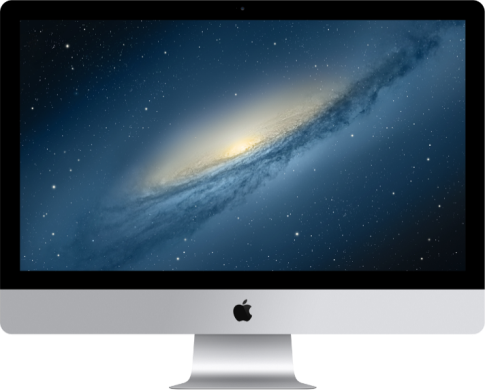 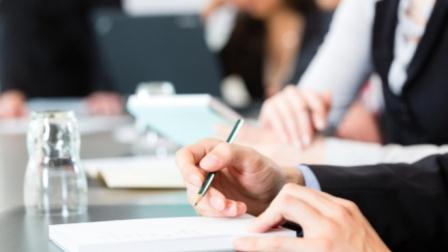 清洁编码：请在此输入您的文字，请在此输入您的文字
清洁编码：请在此输入您的文字，请在此输入您的文字
界面友好：请在此输入您的文字，请在此输入您的文字
界面友好：请在此输入您的文字，请在此输入您的文字
ENTER YOUR
TEXT OR IMAGE
单击输入文本
点击此处添加相关的简介文字介绍
01
点击输入简要文字内容，文字内容需概括精炼，不用多余的文字修饰，言简意赅的说明该项内容。
02
点击输入简要文字内容，文字内容需概括精炼，不用多余的文字修饰，言简意赅的说明该项内容。
03
点击输入简要文字内容，文字内容需概括精炼，不用多余的文字修饰，言简意赅的说明该项内容。
04
点击输入简要文字内容，文字内容需概括精炼，不用多余的文字修饰，言简意赅的说明该项内容。
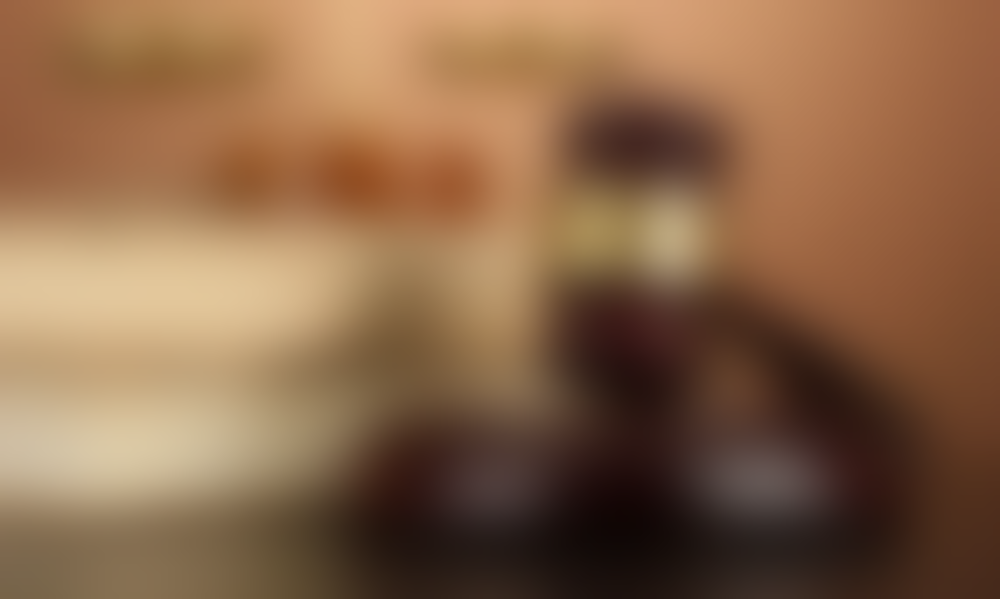 PART  03
单击添加标题
ADD YOUR TITTLE HERE
终止不住那不老的心，去努力，去探寻，去发现，永不退让，不屈服。
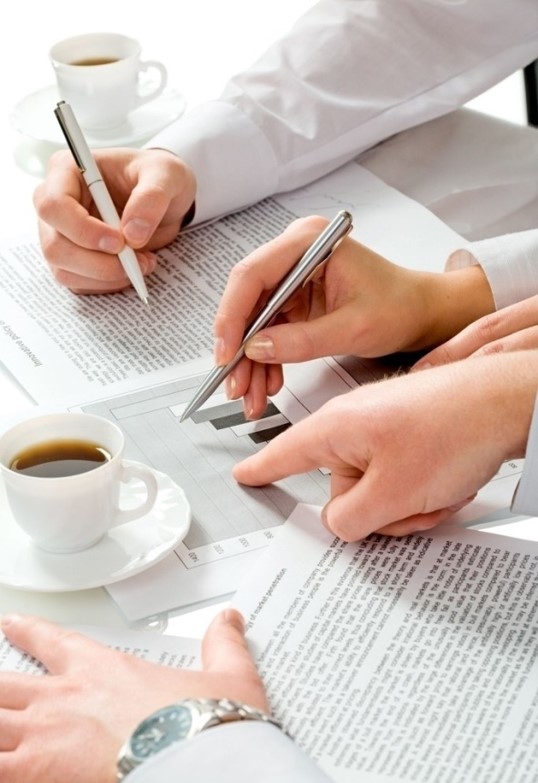 单击输入文本
点击此处添加相关的简介文字介绍
请在此外输入您的文字，请在此外输入您的文字，请在此外输入您的文字，请在此外输入您的文字，请在此外输入您的文字，请在此外输入您的文字
请在此外输入您的文字，请在此外输入您的文字，请在此外输入您的文字，请在此外输入您的文字，请在此外输入您的文字，请在此外输入您的文字，请在此外输入您的文字，请在此外输入您的文字，请在此外输入您的文字，请在此外输入您的文字，请在此外输入您的文字，请在此外输入您的文字，请在此外输入您的文字，请在此外输入您的文字，请在此外输入您的文字，请在此外输入您的文字，请在此外输入您的文字，请在此外输入您的文字，请在此外输入您的文字
请在此外输入您的文字，请在此外输入您的文字，请在此外输入您的文字，请在此外输入您的文字，请在此外输入您的文字，请在此外输入您的文字
单击输入文本
点击此处添加相关的简介文字介绍
2013
2016
2019
20XX
添加标题
添加标题
添加标题
添加标题
在此录入上述图表的描述说明，在此录入上述图表的描述说明，在此录入上述图表的描述说明，在此录入上述图表的描述说明。
在此录入上述图表的描述说明，在此录入上述图表的描述说明，在此录入上述图表的描述说明，在此录入上述图表的描述说明。
在此录入上述图表的描述说明，在此录入上述图表的描述说明，在此录入上述图表的描述说明，在此录入上述图表的描述说明。
在此录入上述图表的描述说明，在此录入上述图表的描述说明，在此录入上述图表的描述说明，在此录入上述图表的描述说明。
单击输入文本
点击此处添加相关的简介文字介绍
请在此处输入您的标题
请在此外输入您的文字，请在此外输入您的文字
请在此处输入您的标题
请在此外输入您的文字，请在此外输入您的文字
01
02
请在此处输入您的标题
请在此外输入您的文字，请在此外输入您的文字
请在此处输入您的标题
请在此外输入您的文字，请在此外输入您的文字
03
04
请在此处输入您的标题
请在此外输入您的文字，请在此外输入您的文字
请在此处输入您的标题
请在此外输入您的文字，请在此外输入您的文字
05
06
请在此处输入您的标题
请在此外输入您的文字，请在此外输入您的文字
请在此处输入您的标题
请在此外输入您的文字，请在此外输入您的文字
07
08
单击输入文本
点击此处添加相关的简介文字介绍
请在此输入您的文字，请在此输入您的文字，请在此输入您的文字，请在此输入您的文字，请在此输入您的文字，请在此输入您的文字，请在此输入您的文字，请在此输入您的文字，请在此输入您的文字，请在此输入您的文字
请在此输入您的文字，请在此输入您的文字，请在此输入您的文字，请在此输入您的文字，请在此输入您的文字，请在此输入您的文字，请在此输入您的文字，请在此输入您的文字，请在此输入您的文字
请在此输入您的文字，请在此输入您的文字，请在此输入您的文字，请在此输入您的文字，请在此输入您的文字，请在此输入您的文字
1
2
请在此输入您的文字，请在此输入您的文字，请在此输入您的文字，请在此输入您的文字，请在此输入您的文字，请在此输入您的文字
3
单击输入文本
点击此处添加相关的简介文字介绍
75%
点击输入简要文字内容，文字内容需概括精炼，不用多余的文字修饰。
计划目标
点击输入简要文字内容，文字内容需概括精炼，不用多余的文字修饰，言简意赅的说明分项内容。点击输入简要文字内容，文字内容需概括精炼，不用多余的文字修饰，言简意赅的说明分项内容……。
55%
实际达成
点击输入简要文字内容，文字内容需概括精炼，不用多余的文字修饰。点击输入简要文字内容，文字内容需概括精炼，不用多余的文字修饰。
点击输入简要文字内容，文字内容需概括精炼，不用多余的文字修饰……。
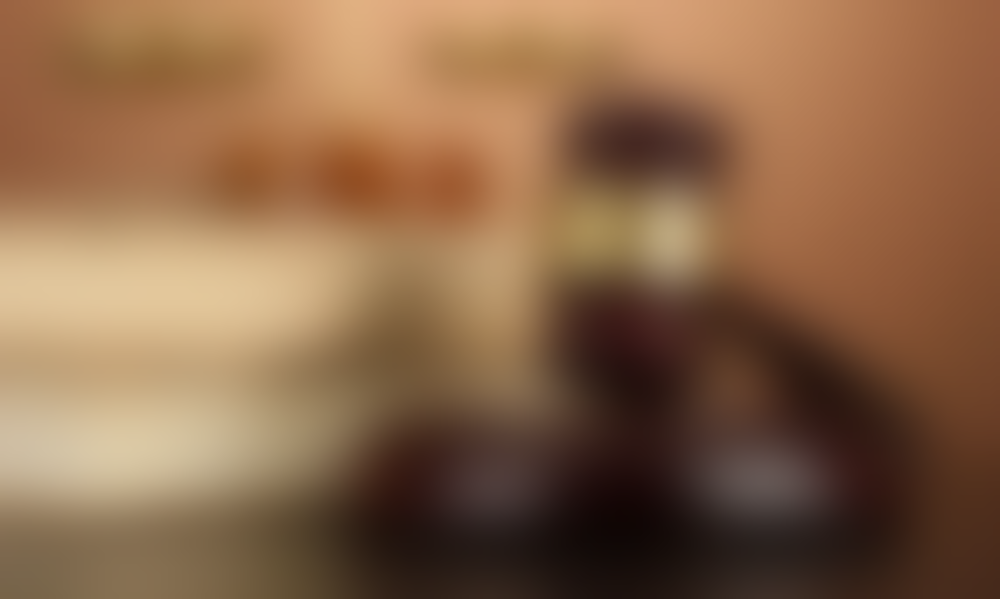 PART  04
单击添加标题
ADD YOUR TITTLE HERE
终止不住那不老的心，去努力，去探寻，去发现，永不退让，不屈服。
单击输入文本
点击此处添加相关的简介文字介绍
添加标题
在此录入本图表的综合描述说明，在此录入本图表的综合描述说明。
TEXT HERE
70%
添加标题
在此录入本图表的综合描述说明，在此录入本图表的综合描述说明。
在此录入上述图表的综合描述说明，在此录入上述图表的综合描述说明。在此录入上述图表的综合描述说明，在此录入上述图表的综合描述说明，在此录入上述图表的综合描述说明，在此录入上述图表的综合描述说明，在此录入上述图表的综合描述说明。
TEXT HERE
30%
单击输入文本
点击此处添加相关的简介文字介绍
01
02
务实创新的服务精神
谦虚谨慎的服务态度
在此录入图表的描述说明，在此录入图表的描述说明，在此录入图表的描述说明。
在此录入图表的描述说明，在此录入图表的描述说明，在此录入图表的描述说明。
添加标题
在此录入图表的说明，在此录入图表的说明
添加标题
添加标题
在此录入图表的描述说明，在此录入图表的说明
在此录入图表的描述说明，在此录入图表的说明
添加标题
04
03
务实创新的服务精神
专业优质的服务团队
在此录入图表的描述说明，在此录入图表的说明
在此录入图表的描述说明，在此录入图表的描述说明，在此录入图表的描述说明。
在此录入图表的描述说明，在此录入图表的描述说明，在此录入图表的描述说明。
单击输入文本
点击此处添加相关的简介文字介绍
添加主要观点
在此录入上述图表的综合描述说明，在此录入上述图表的综合描述说明，在此录入上述图表的综合描述说明，在此录入上述图表的综合描述说明。
在此录入上述图表的综合描述说明，在此录入上述图表的综合描述说明，在此录入上述图表的综合描述说明，在此录入上述图表的综合描述说明,在此录入上述图表的综合描述说明，在此录入上述图表的综合描述说明，在此录入上述图表的综合描述说明，在此录入上述图表的综合描述说明。
输入关键字
输入关键字
输入关键字
输入关键字
单击输入文本
点击此处添加相关的简介文字介绍
添加标题
在此录入上述图表的描述说明，在此录入上述图表的描述说明，在此录入上述图表的描述说明，在此录入上述图表的描述说明。
添加标题
在此录入图表的描述说明，在此录入上述图表的描述说明，在此录入上述图表的描述说明。在此录入上述图表的描述说明，在此录入上述图表的描述说明。
添加标题
在此录入上述图表的描述说明，在此录入上述图表的描述说明，在此录入上述图表的描述说明，在此录入上述图表的描述说明。
在此录入上述图表的综合描述说明。在此录入上述图表的综合描述说明，在此录入上述图表的综合描述说明，在此录入上述图表的综合描述说明，在此录入上述图表的综合描述说明，在此录入上述图表的综合描述说明。
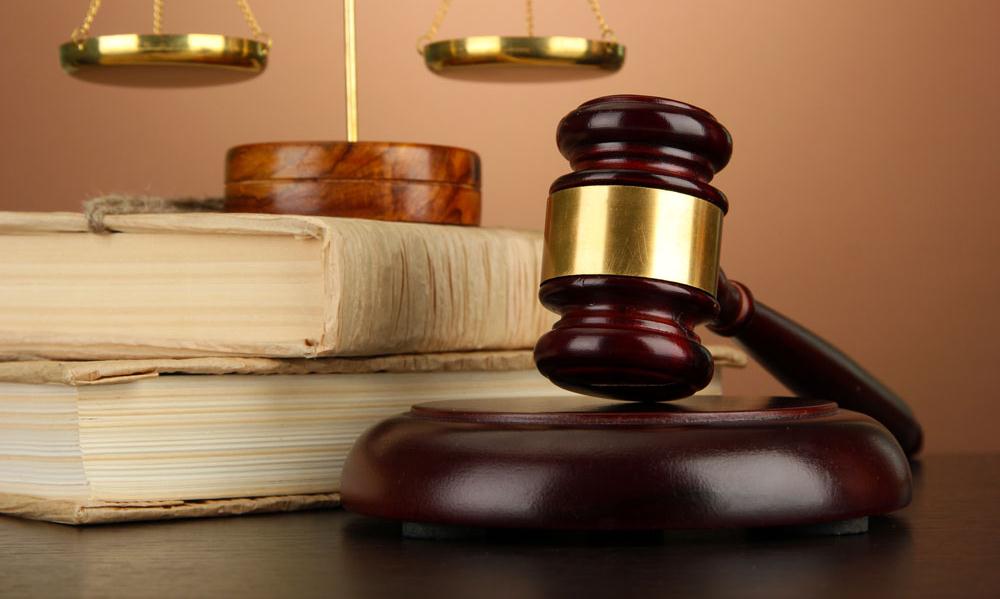 演示完毕，感谢收看
适用于司法机关，法律咨询，法院援助，培训课件等主题